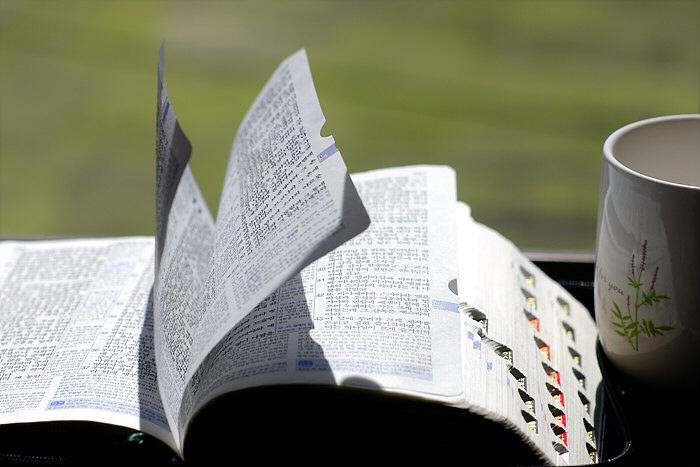 교독문
93번
(새해 1)
교독문 93번 – 새해 1
주께서 옛적에 땅의 기초를 놓으셨사오며 하늘도 주의 손으로 지으신 바니이다
천지는 없어지려니와
주는 영존하시겠고
교독문 93번 – 새해 1
그것들은 다 옷 같이 낡으리니
의복 같이 바꾸시면 바뀌려니와
주는 한결같으시고
주의 연대는 무궁하리이다
교독문 93번 – 새해 1
너희는 이전 일을 기억하지 말며
옛날 일을 생각하지 말라
보라 내가 새 일을 행하리니
이제 나타낼 것이라
교독문 93번 – 새해 1
너희는 유혹의 욕심을 따라
썩어져 가는 구습을 따르는
옛 사람을 벗어 버리고
오직 너희의 심령이 새롭게 되어
하나님을 따라 의와 진리의 거룩함으로 지으심을 받은
새 사람을 입으라
교독문 93번 – 새해 1
그런즉 누구든지 그리스도 안에 있으면 새로운 피조물이라
이전 것은 지나갔으니
보라 새 것이 되었도다
교독문 93번 – 새해 1
새 계명을 너희에게 주노니 서로 사랑하라
내가 너희를 사랑한 것 같이
너희도 서로 사랑하라
<아 멘>